JÉZUS KRISZTUS A SZABADÍTÓ
Kedves Szülők!
Kérjük, hogy segítsenek a gyermeküknek a hittanóra tananyagának az elsajátításában!
A digitális hittanórán szükség
lesz az alábbiakra:

zenehallgatáshoz fejhallgató 

Kérem, hogy indítsák el a diavetítést! 
Az animációkat csak így tudják látni!
DIGITÁLIS
HITTANÓRA
Javaslat: A Ppt fájlok megjelenítéséhez használják a WPS Office ingyenes verzióját (Letölthető innen: WPS Office letöltések ). Az alkalmazás elérhető Windows-os és Android-os platformokra is!
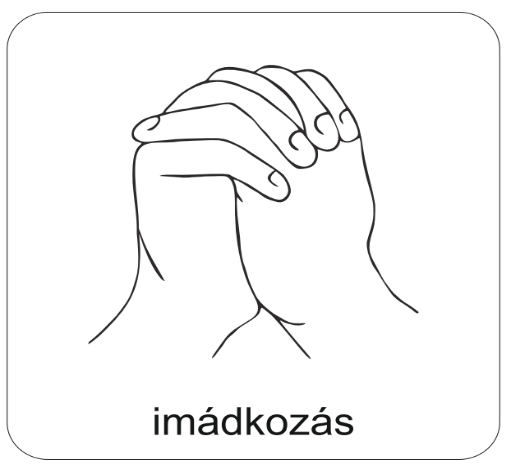 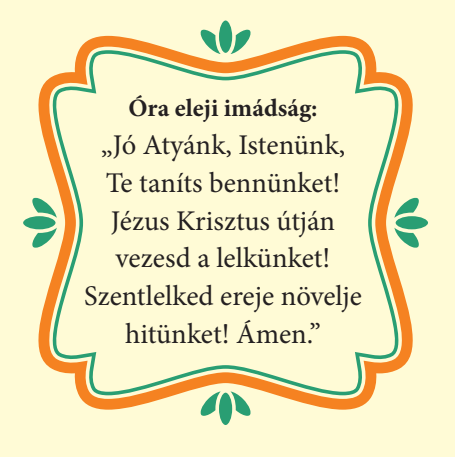 Áldás, békesség! 

Kezdd a digitális hittanórát
az óra eleji imádsággal!
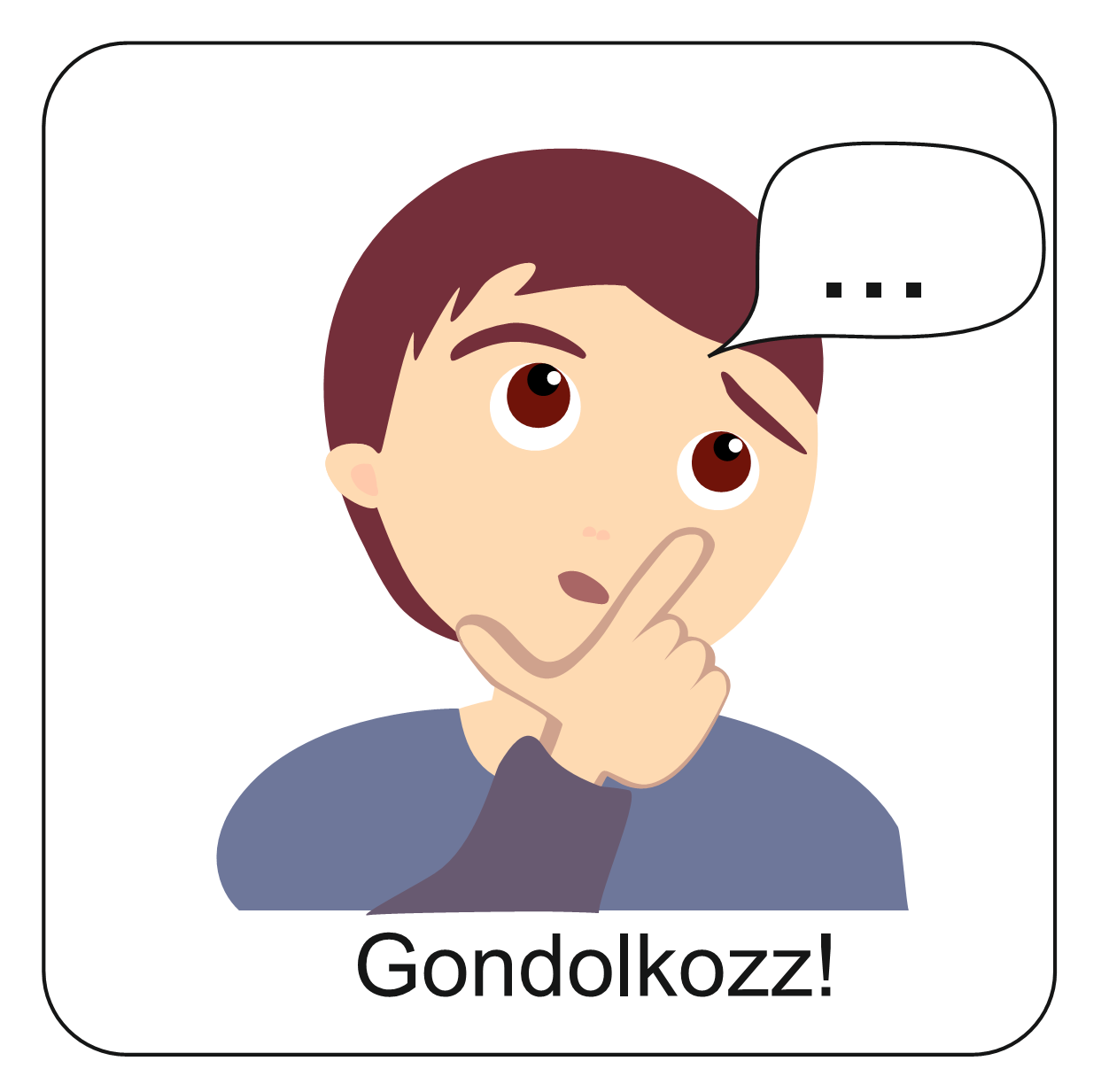 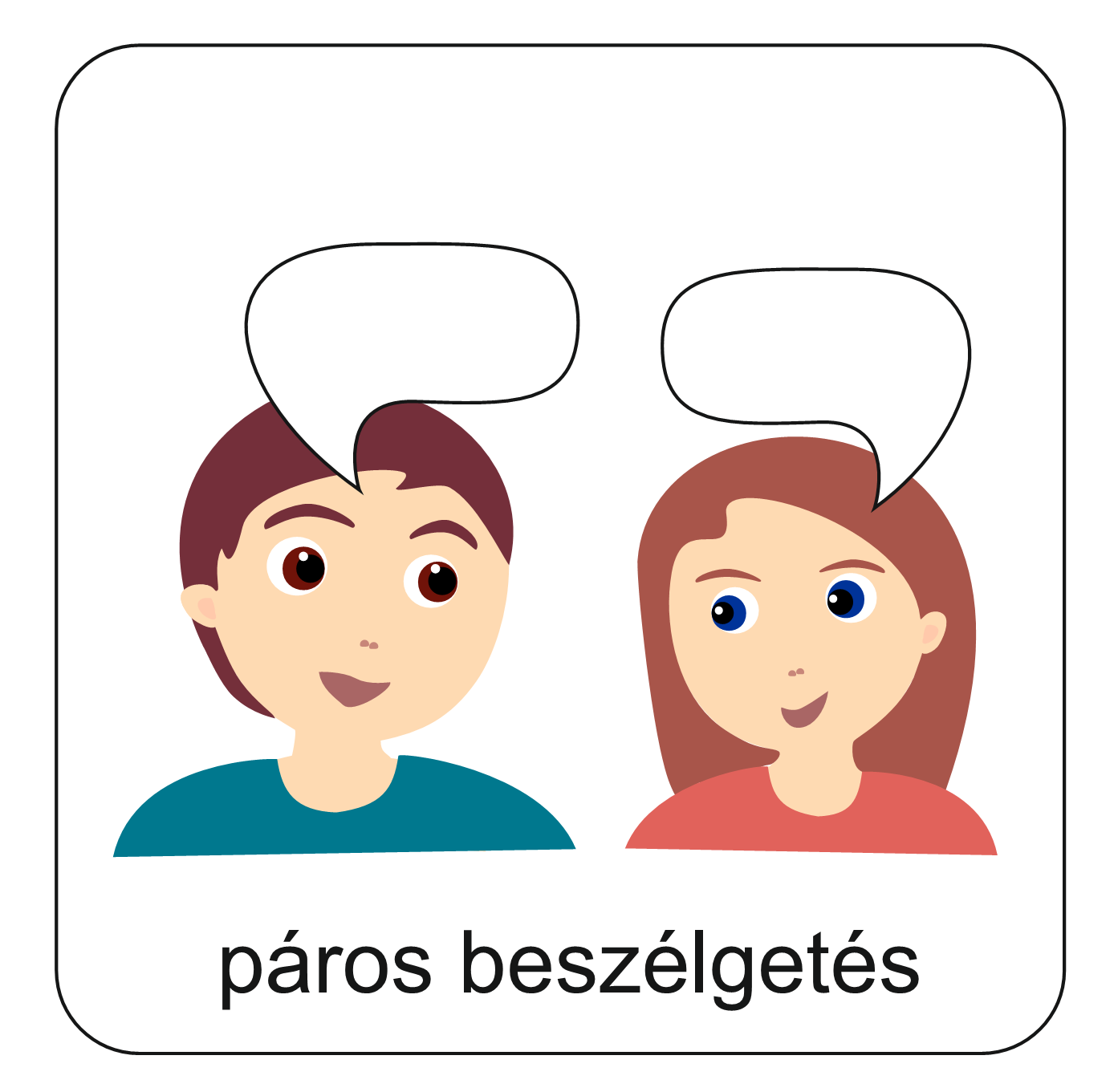 Feladat
Próbáld ki!

Ülj le egy székre kényelmesen.
Hajolj óvatosan előre, és fogd meg a bal kezeddel a jobb bokádat, 
a jobb kezeddel pedig a bal bokádat.
3. Magadban számolj 20-ig, közben figyeld meg, hogy milyen érzés így levegőt venni! Figyelj a kilégzésre, majd figyelj a belégzésre!
4. Ülj fel kiegyenesedve, a karjaidat tárd ki! Figyeld meg, hogy milyen érzés így levegőt venni!
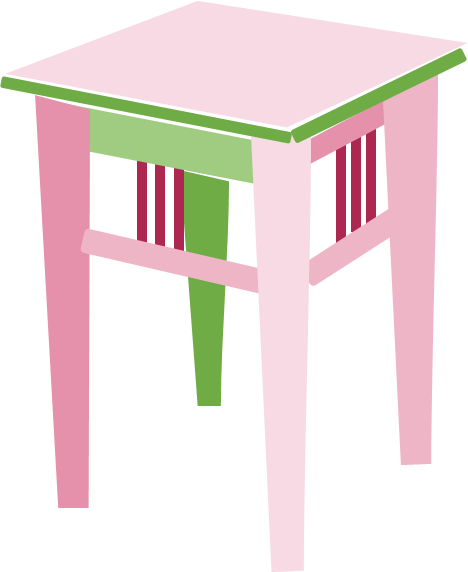 Jézus neve héberül így hangzik: Jesua.
Ez a héber név azt jelenti:
Jahve a szabadító.
De miből szabadít meg Jézus?
A válasz ellenőrzéséhez kattints a felkiáltójelre.
Beszéljétek meg!
A padtársaddal beszéljétek meg, hogy mit tapasztaltatok!

Milyen érzés volt meggörnyedve venni a levegőt?
Milyen volt szabadon venni a levegőt?

2. A csoporttal is gyűjtsétek össze szóban a tapasztalatokat!
!
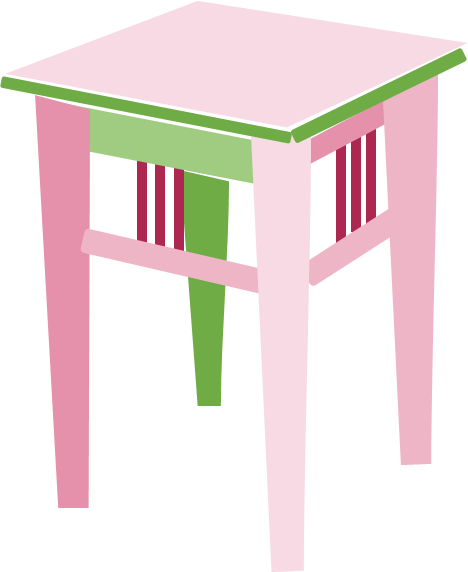 Jézus megszabadít a bűn hatalmából.
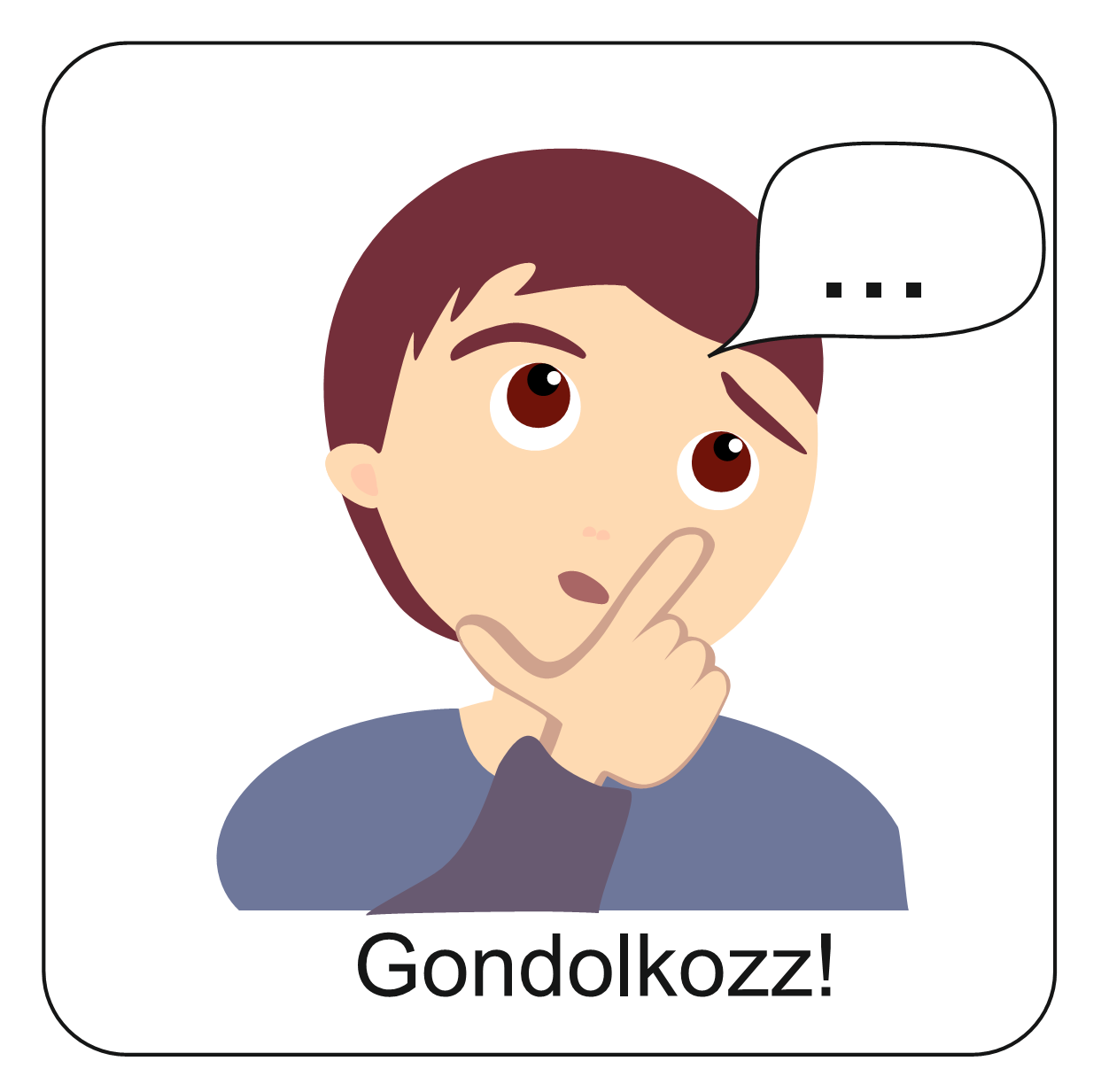 Figyeld meg a képet! Milyen történet jut eszedbe?
Gondolkozz, majd kattints a képre!
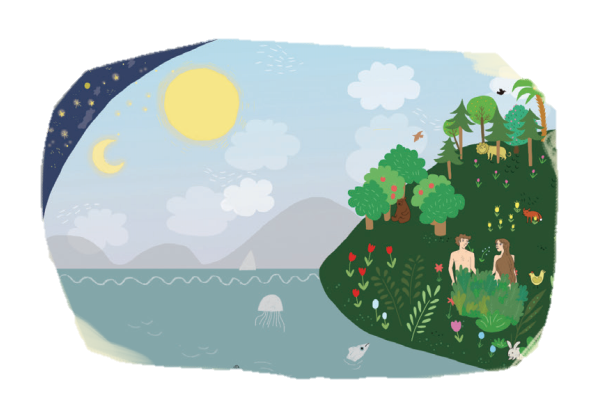 Isten már a 
bűnesetkor 
megígérte a Szabadítót.
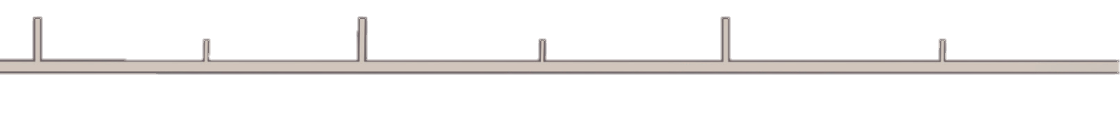 tovább
Figyeld meg a képet! Milyen történet jut eszedbe?
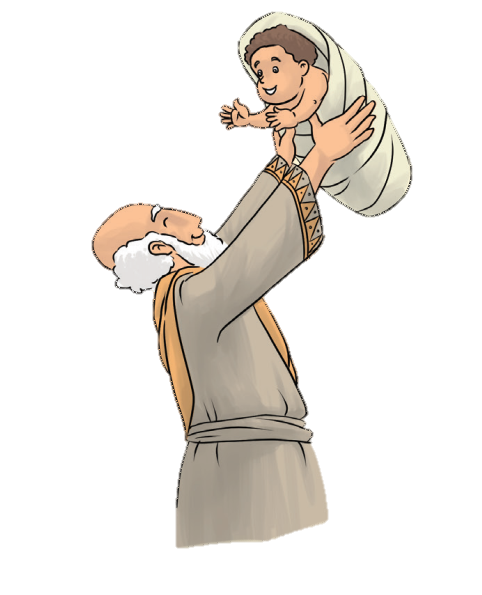 Gondolkozz, majd kattints a képre!
Isten ígéretet tett Ábrahámnak, hogy általa nyer áldást a föld minden nemzetsége.
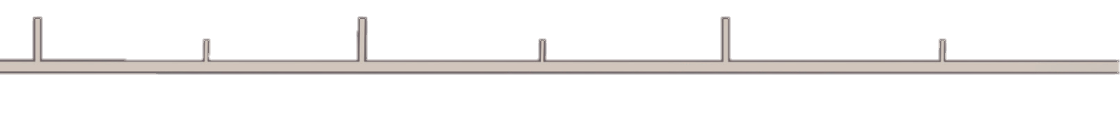 tovább
Figyeld meg a képet! Tudod-e, hogy ki lehet?
Gondolkozz, majd kattints a képre!
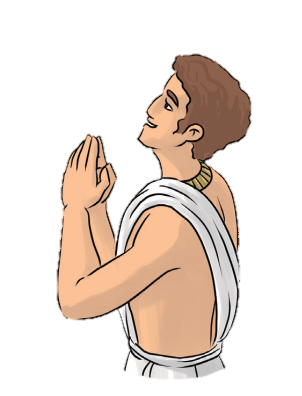 József van a rajzon. Utódai nagy néppé növekedtek Egyiptomban.
Az ígéret szerint e nép tagjaként születik majd a Szabadító.
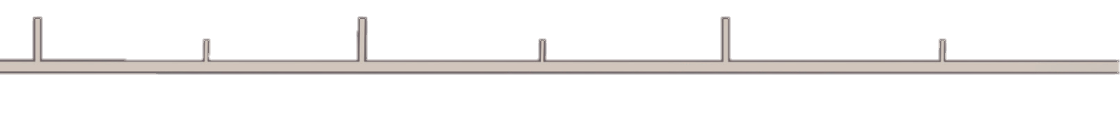 tovább
Figyeld meg a képet! Milyen történet jut eszedbe?
Gondolkozz, majd kattints a képre!
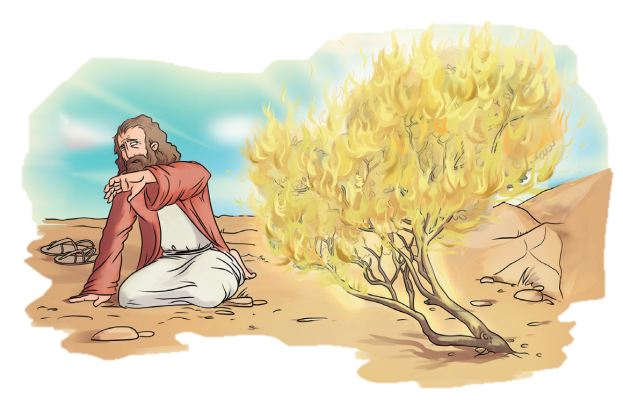 Isten ígéretet tett Mózesnek, hogy kiszabadítja népét  az egyiptomi fogságból.
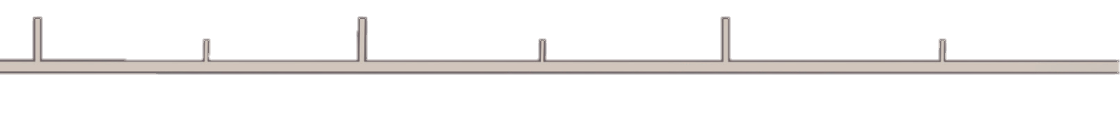 tovább
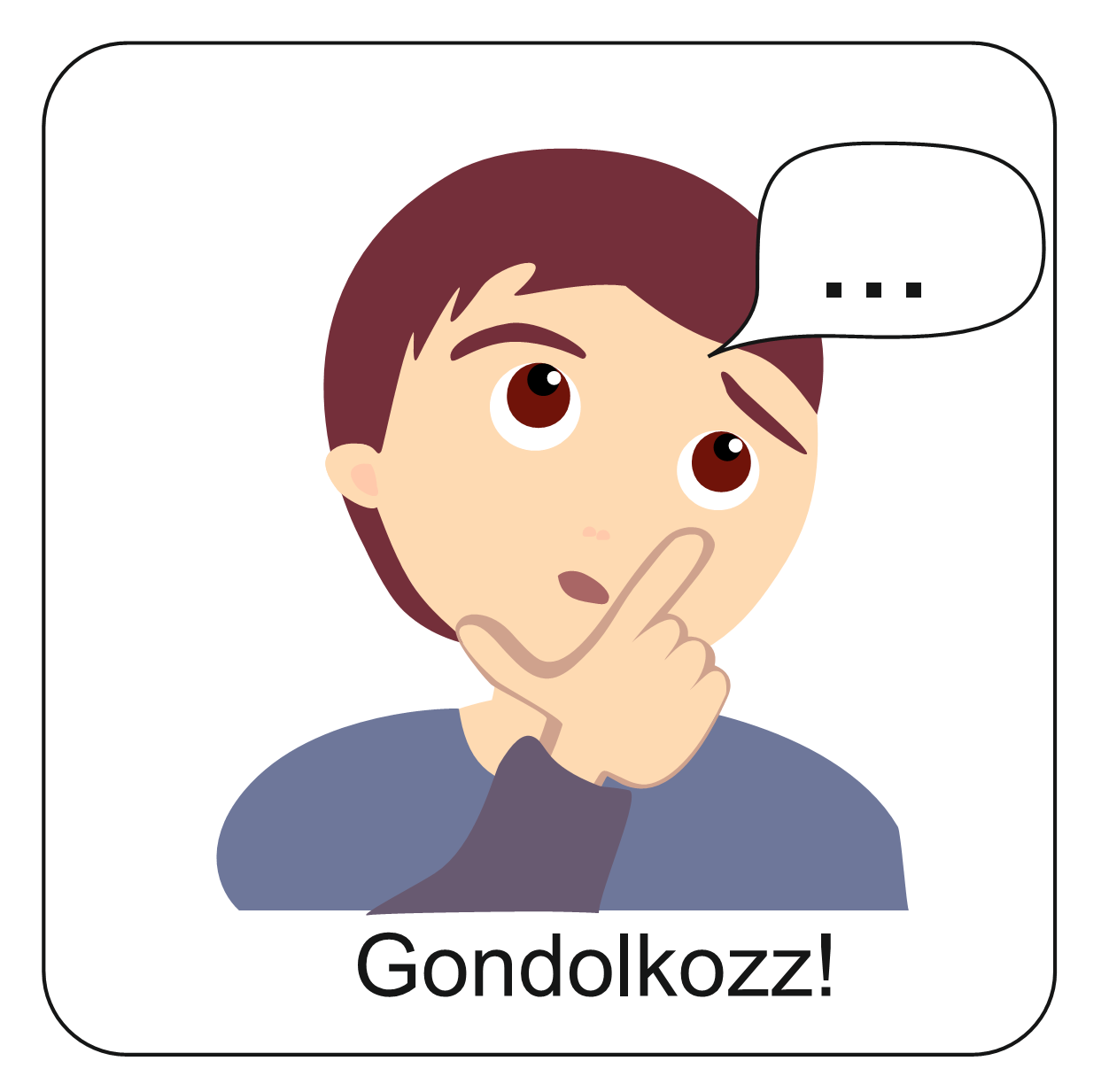 Ézsaiás próféta előre elmondta, hogy egy
Ki fog megszületni?
Vajon melyik szó hiányzik a mondatból?
A rajz segít!
Gondolkozz, majd kattints a képre!
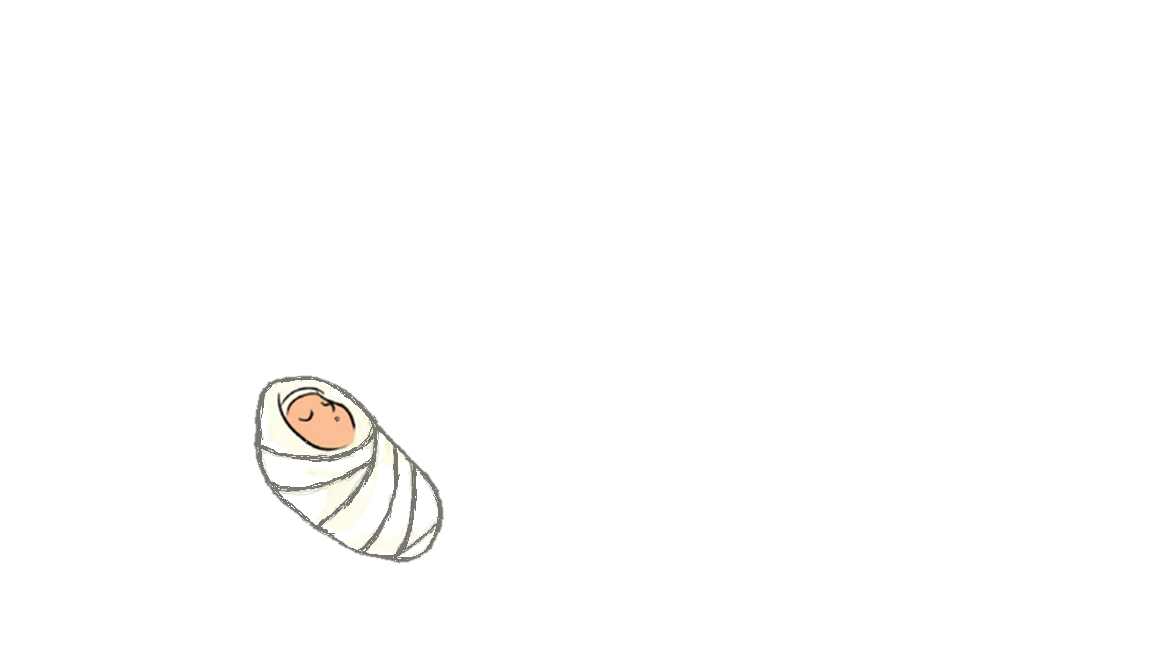 fiúgyermek
fog születni.
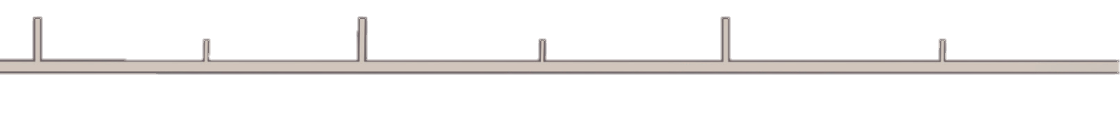 tovább
Figyeld meg a képet! Milyen történet jut eszedbe?
Gondolkozz, majd kattints a képre!
Isten megtartotta ígéretét. Megszületett a fiú. 
Isten elküldte Fiát, Jézus Krisztust, Aki kisgyermekként született meg.
Emberként élt a Földön.
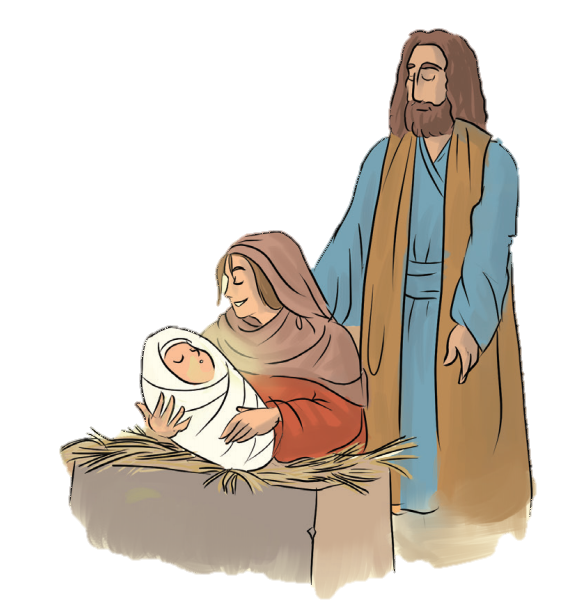 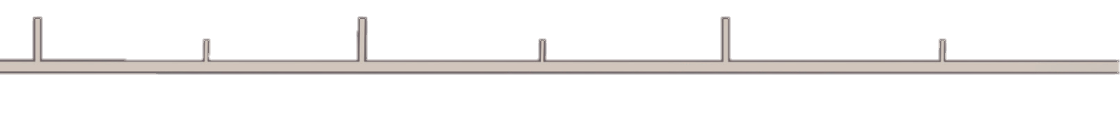 tovább
Jézus a kereszthalála által megszabadított a bűn hatalmából.
Jézus megszabadított a bűn hatalmából. 
Mi által?
A kép segít a válaszban.
Kattints a képre!
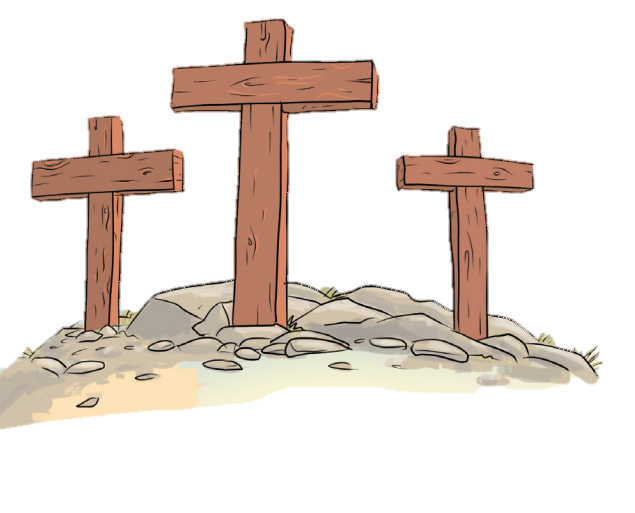 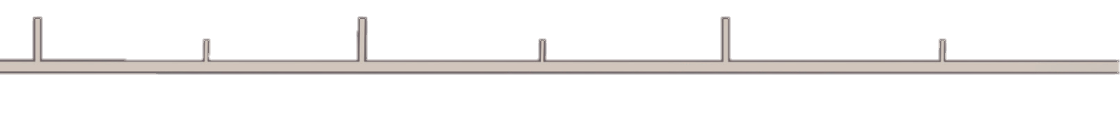 tovább
Figyeld meg a képet! Mi történik?
Gondolkozz, majd kattints a képre!
Ők Jézus tanítványai pünkösdkor.
Ők voltak azok, akik a Szentlélekkel megtelve hirdették, hogy Jézus a Szabadító.
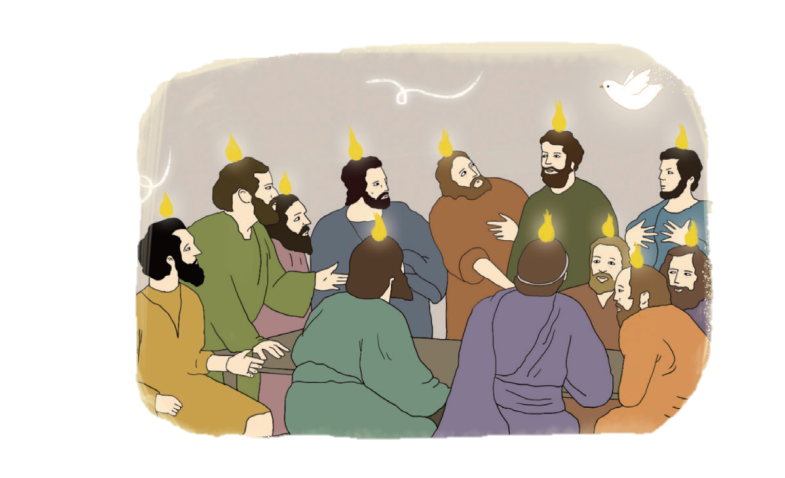 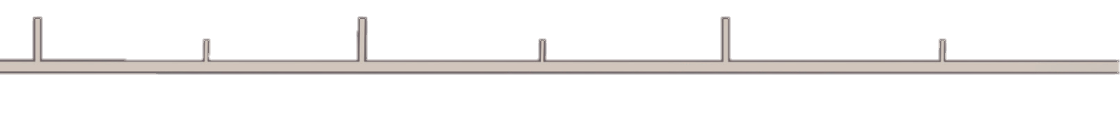 tovább
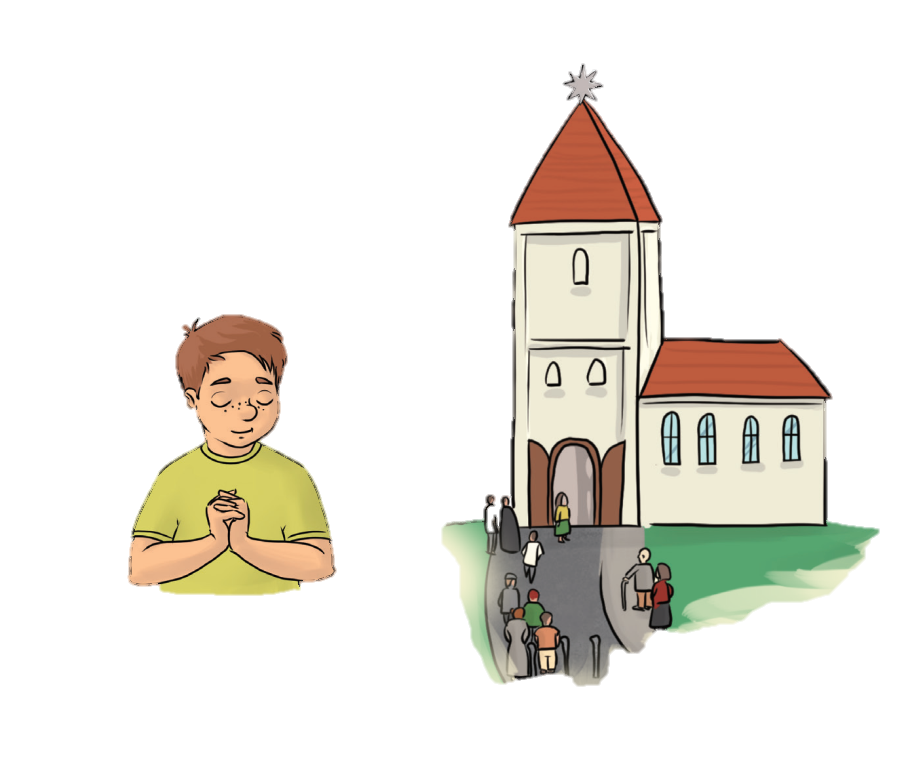 A feltámadott Jézus Krisztus ma is közöttünk van. Ő ma is Szabadító.
Meg tud szabadítani a bűneinktől, a rossz szokásainktól.
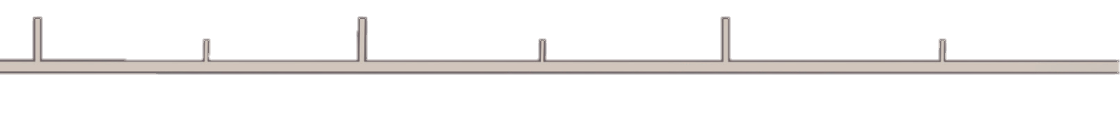 tovább
Gondolkozz, majd kattints!
Az üdvösségünk történetének az utolsó állomása, ahol a Szabadító Jézus Krisztussal 
lehetünk majd:
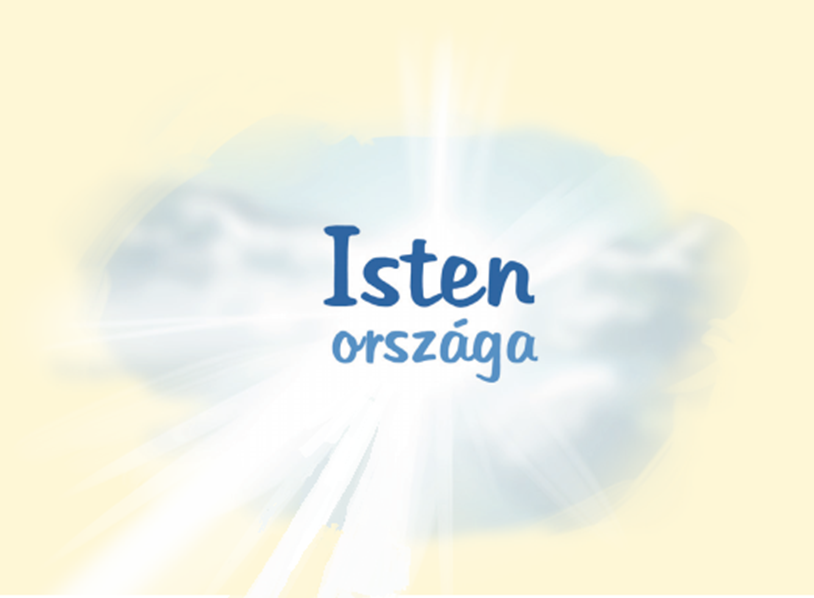 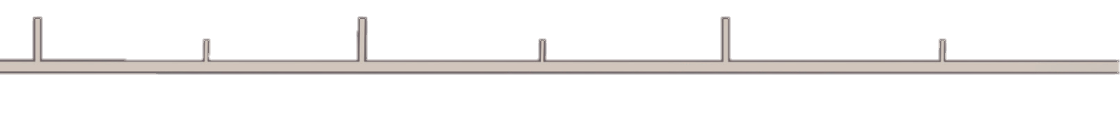 tovább
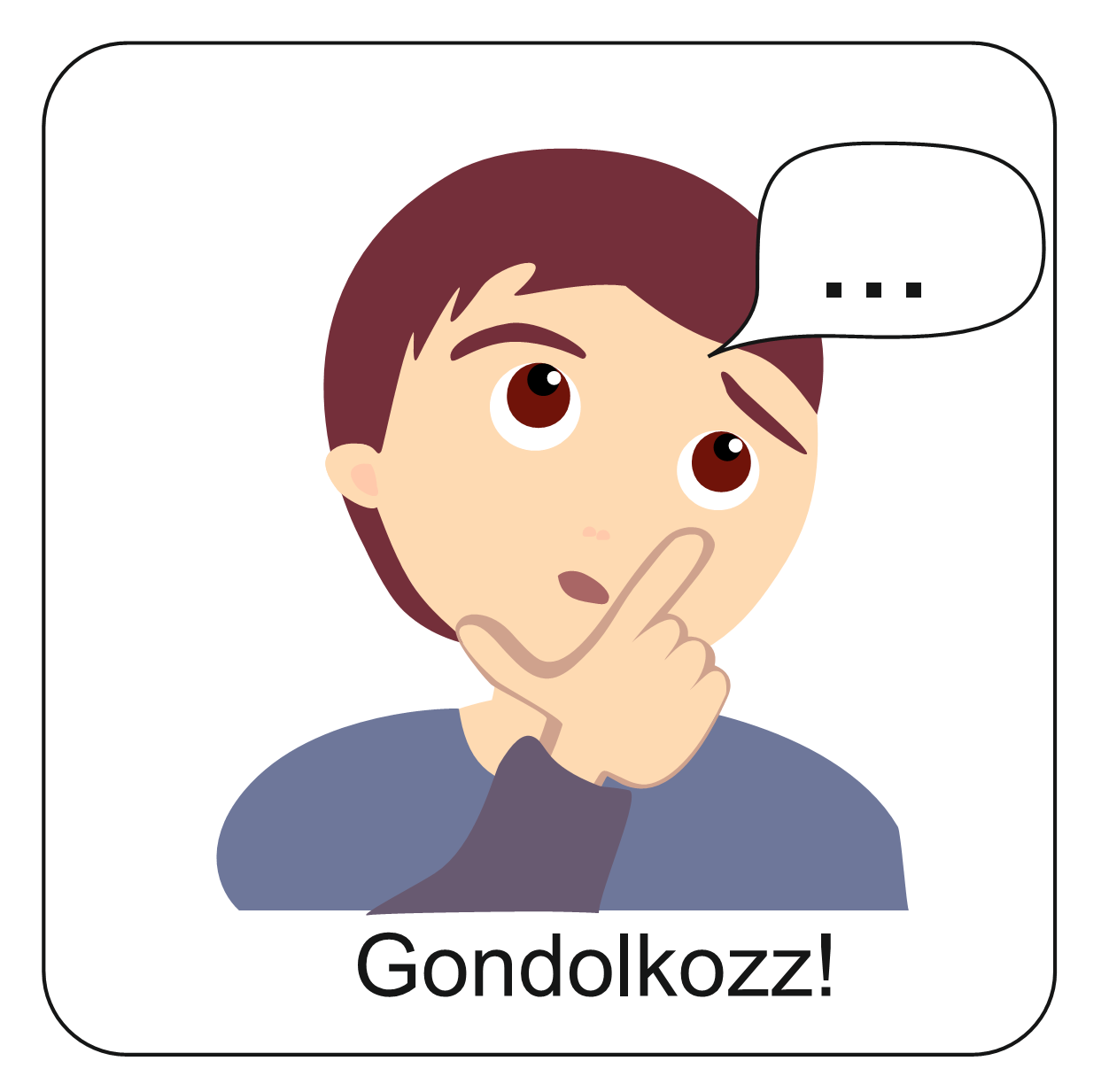 Észrevetted lent 
ezt a gombot?
Ez nemcsak a továbblépésben segít, hanem arra is utal, hogy az idő halad tovább.
Észrevetted lent 
ezt a vonalat?
Ez nem más, mint egy idővonal.
Azt mutatja, hogy így történt sorban Isten szabadítása.
Hogy is volt mindez az idővonallal?
Kattints, és meglátod!
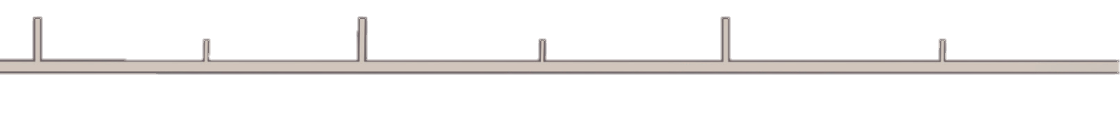 tovább
Ez az idővonal a bűn hatalmából való megszabadulás útját mutatja be.
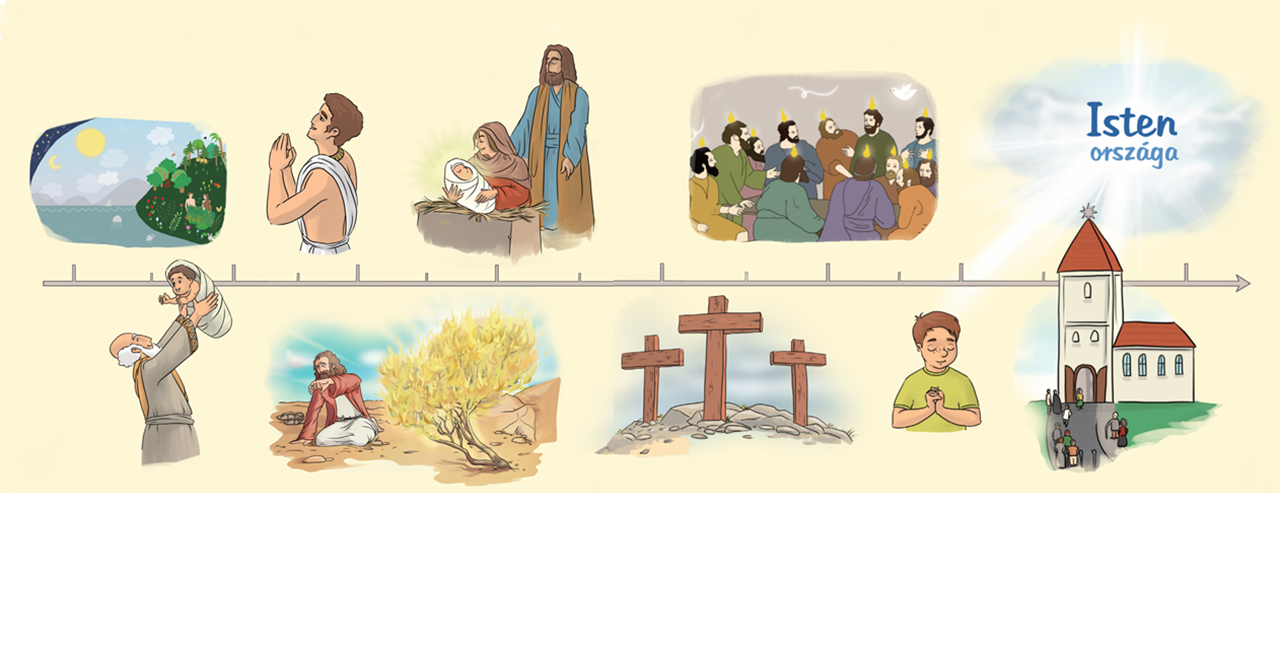 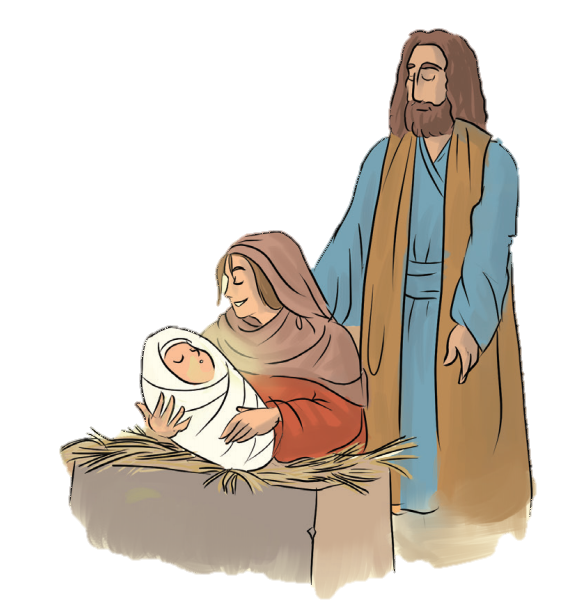 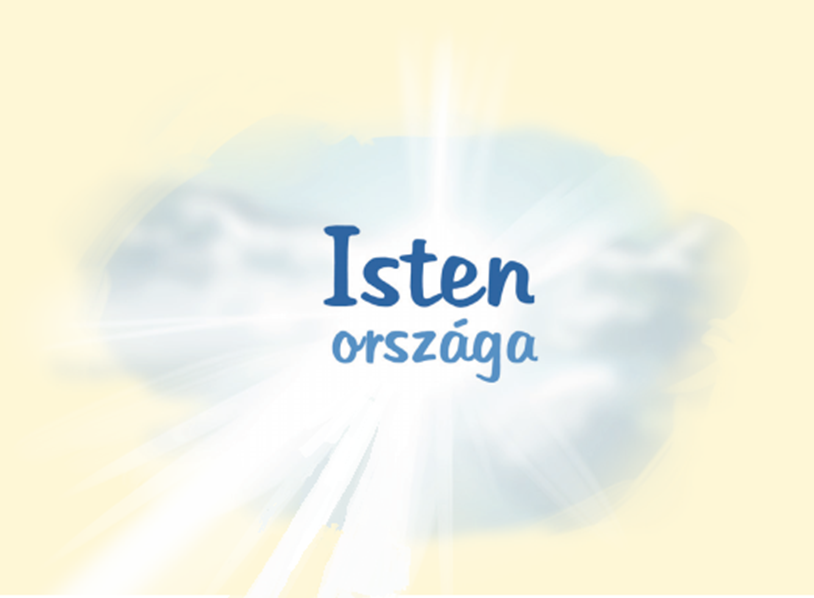 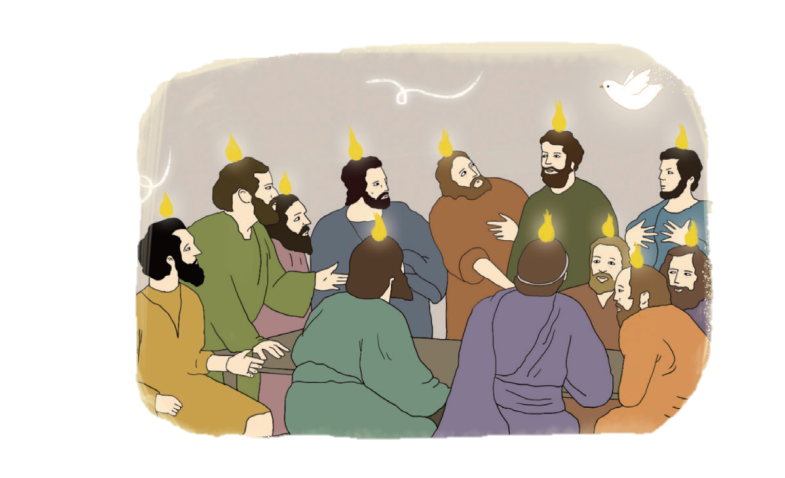 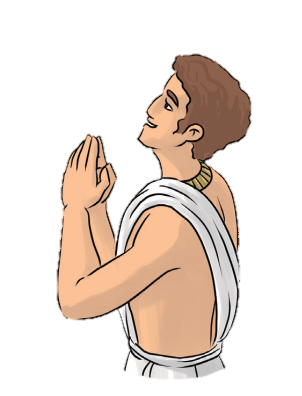 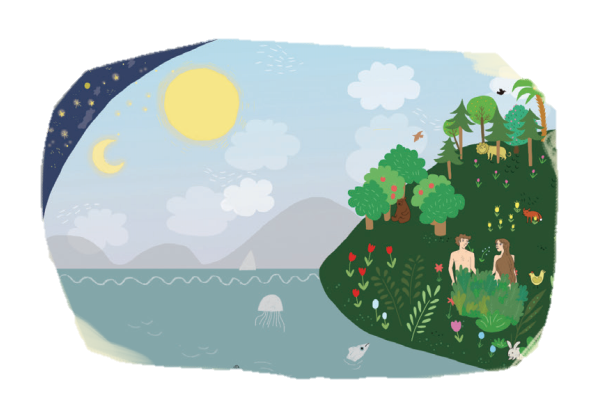 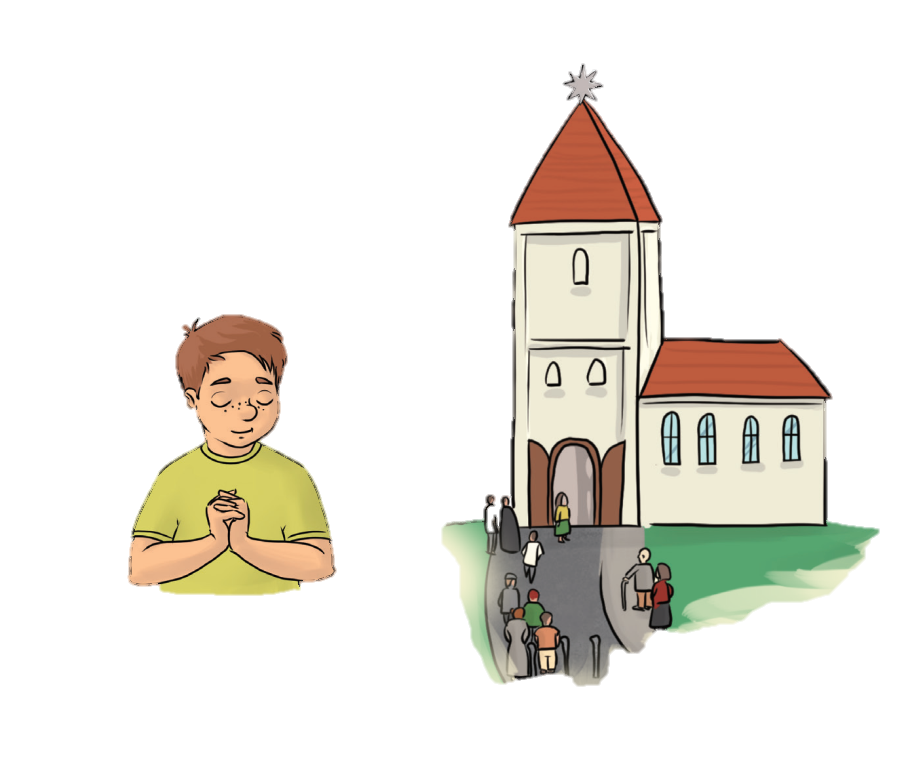 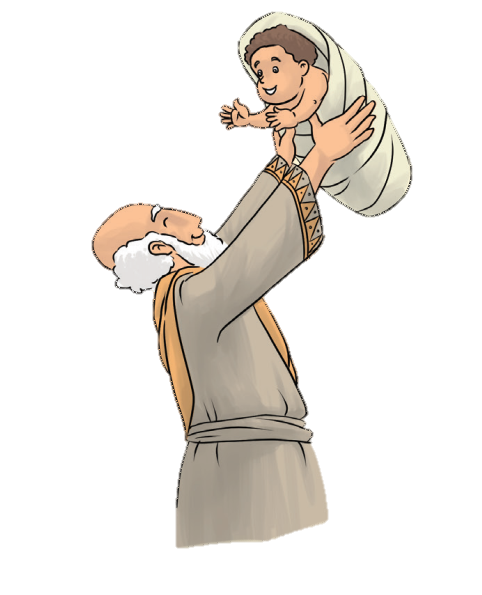 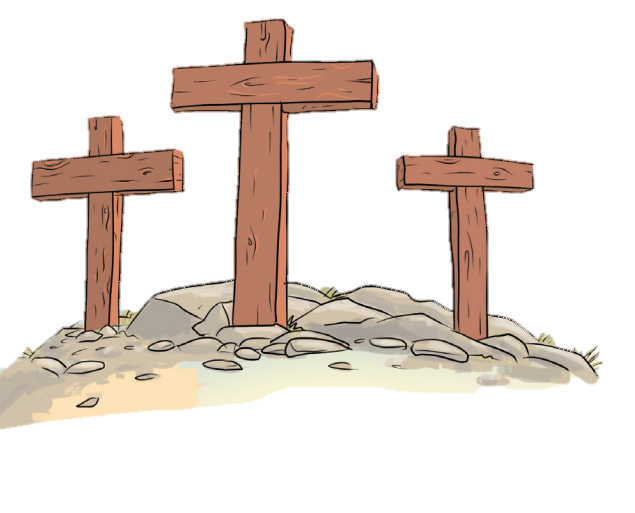 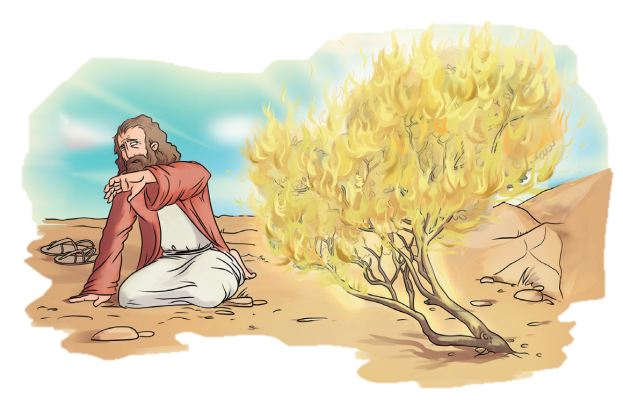 Jézus a Szabadító!
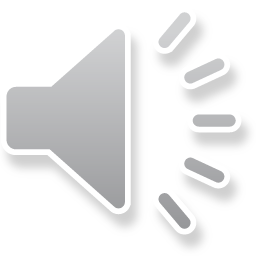 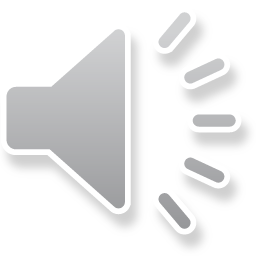 Énekeljünk el egy Jézust hívó éneket!
Ezt énekelhették volna azok, akik várták a prófétai ígéretek szerint Jézus születését.
Ezt énekelhetjük, amikor szeretnénk, hogy Jézus Szentlelke által közöttünk legyen.
Ezt énekelhetjük, amikor arra gondolunk, hogy Jézus majd újra visszajön.
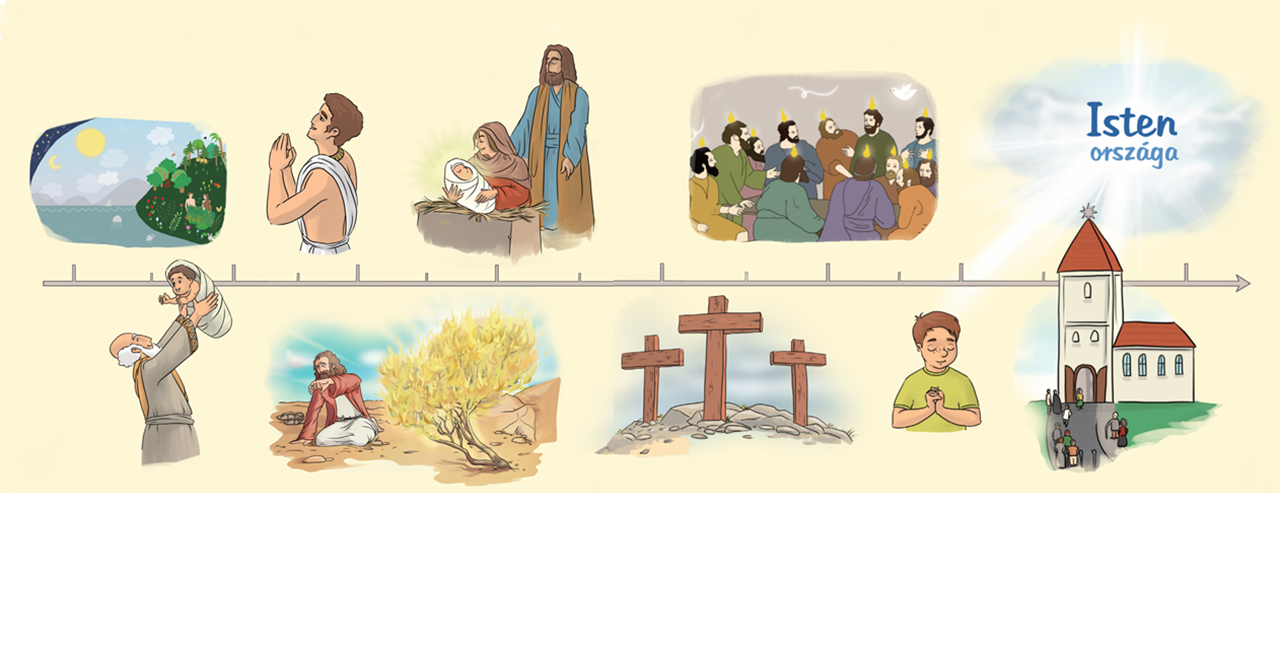 Kattints a piros hangszóróra, 
ha szeretnéd megtanulni az éneket!
Kattints a kék hangszóróra, ha szeretnéd 
hangszerrel kánonban meghallgatni az éneket!
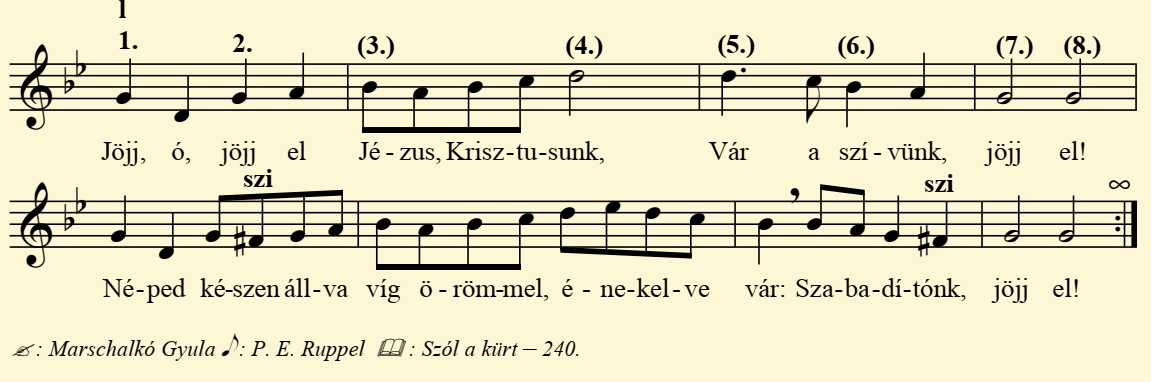 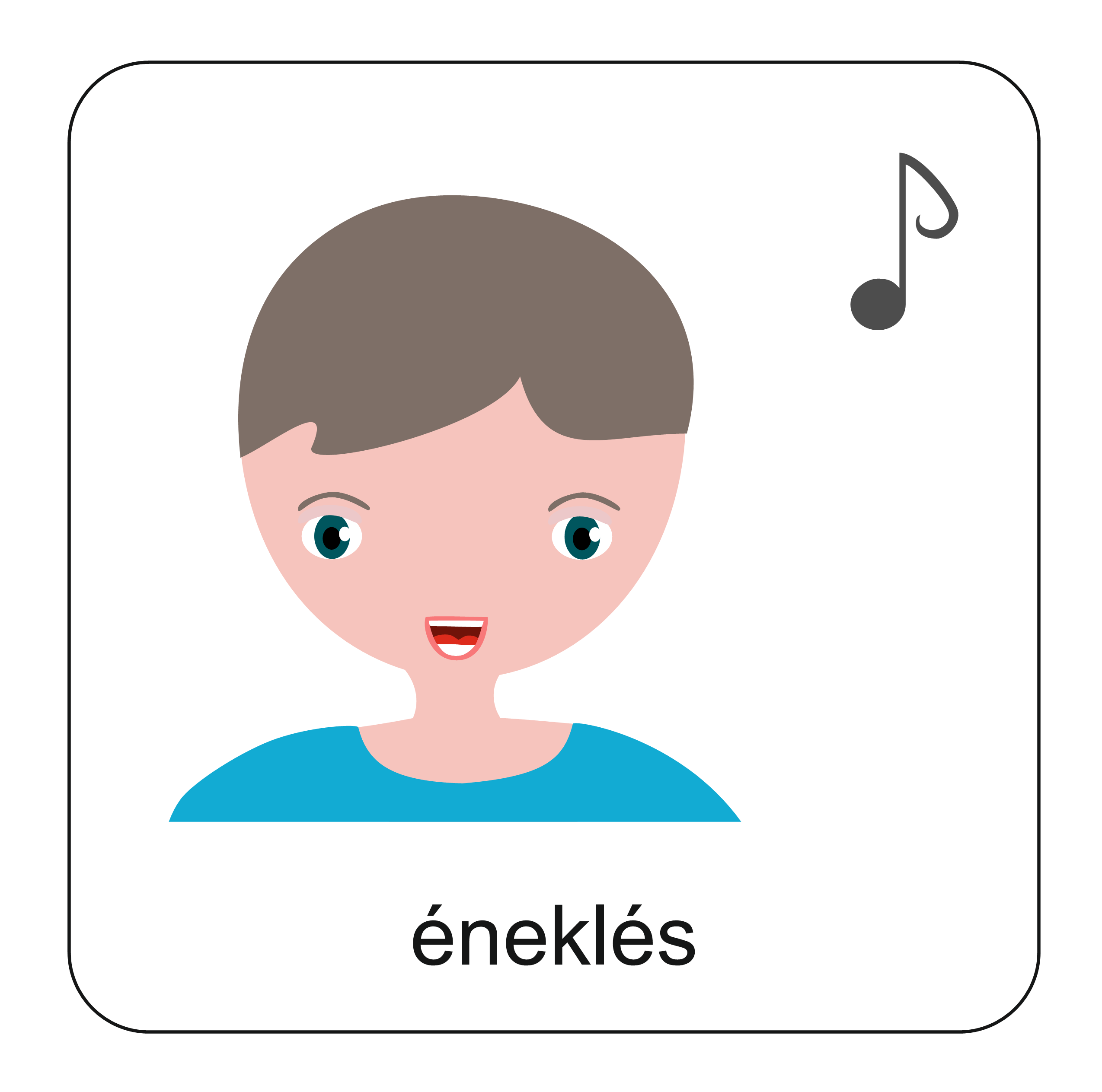 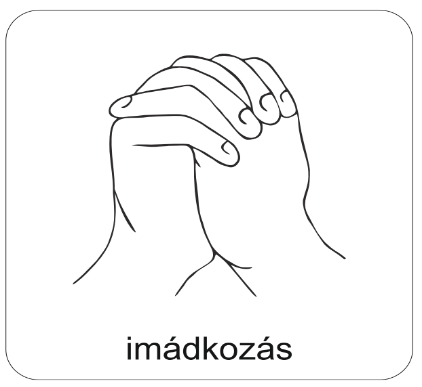 A digitális hittanóra végén így imádkozz!
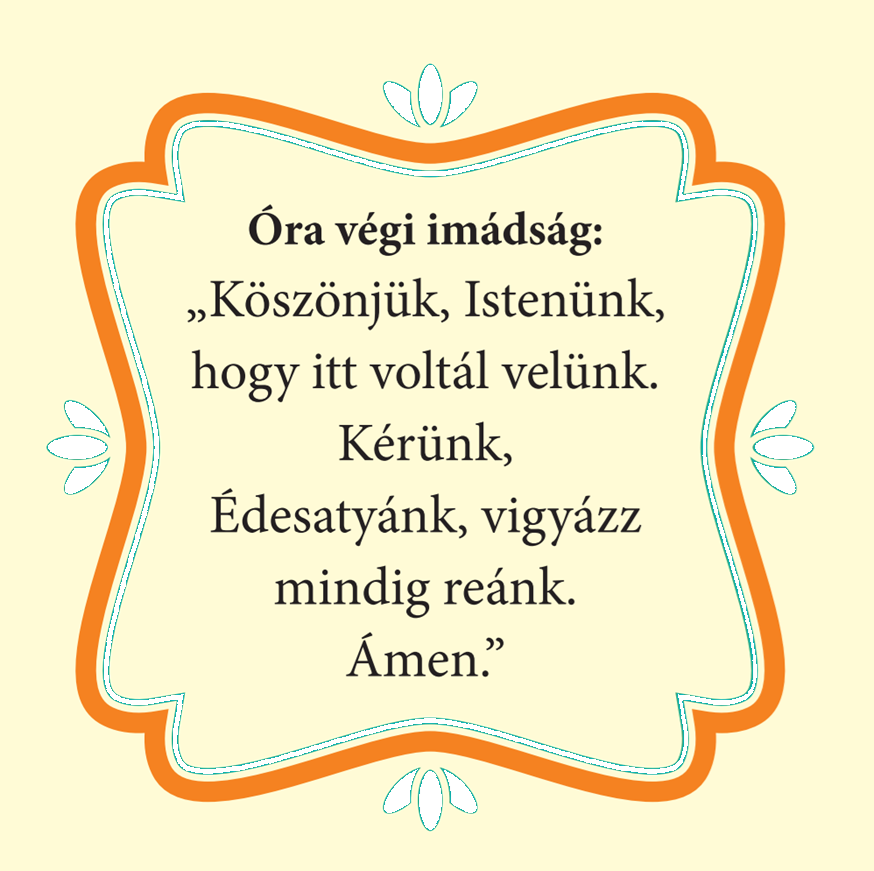 Kedves Hittanos! 
Várunk a következő digitális tanévben is!
Kedves Szülők!
Köszönjük a segítségüket!
Isten áldását kívánjuk ezzel az Igével!
Áldás, békesség!
„Jóságod és szereteted kísér életem minden napján.” (Zsoltárok 23,4)